Rýsování úhlů
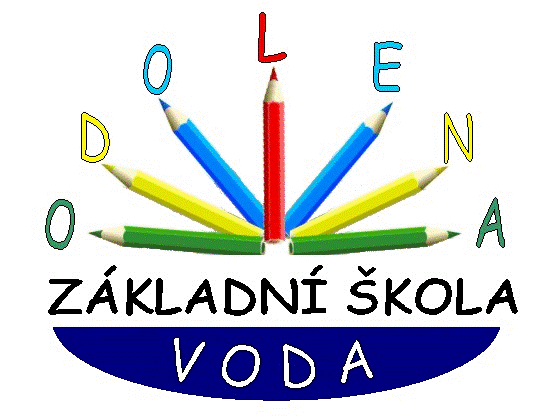 Výukový materiál pro 6.ročník
Autor materiálu: Mgr. Martin Holý     
Další šíření materiálu je možné pouze se souhlasem autora
Rýsování úhlů
Narýsujte úhel AVB velikosti 380
autobusy těchto linek ze zastávky vyjet opět současně
Postup:
1) Narýsujeme jedno rameno úhlu – polopřímku VA
2) Přiložíme úhloměr (viz obrázek)
3) Na správné stupnici (začíná nulou na narýsované polopřímce) nalezneme
    požadovanou velikost 380 a narýsujeme bod B
4) Narýsujeme druhé rameno úhlu – polopřímku VB
5) Zapíchneme kružítko do vrcholu úhlu (V) a narýsujeme oblouček
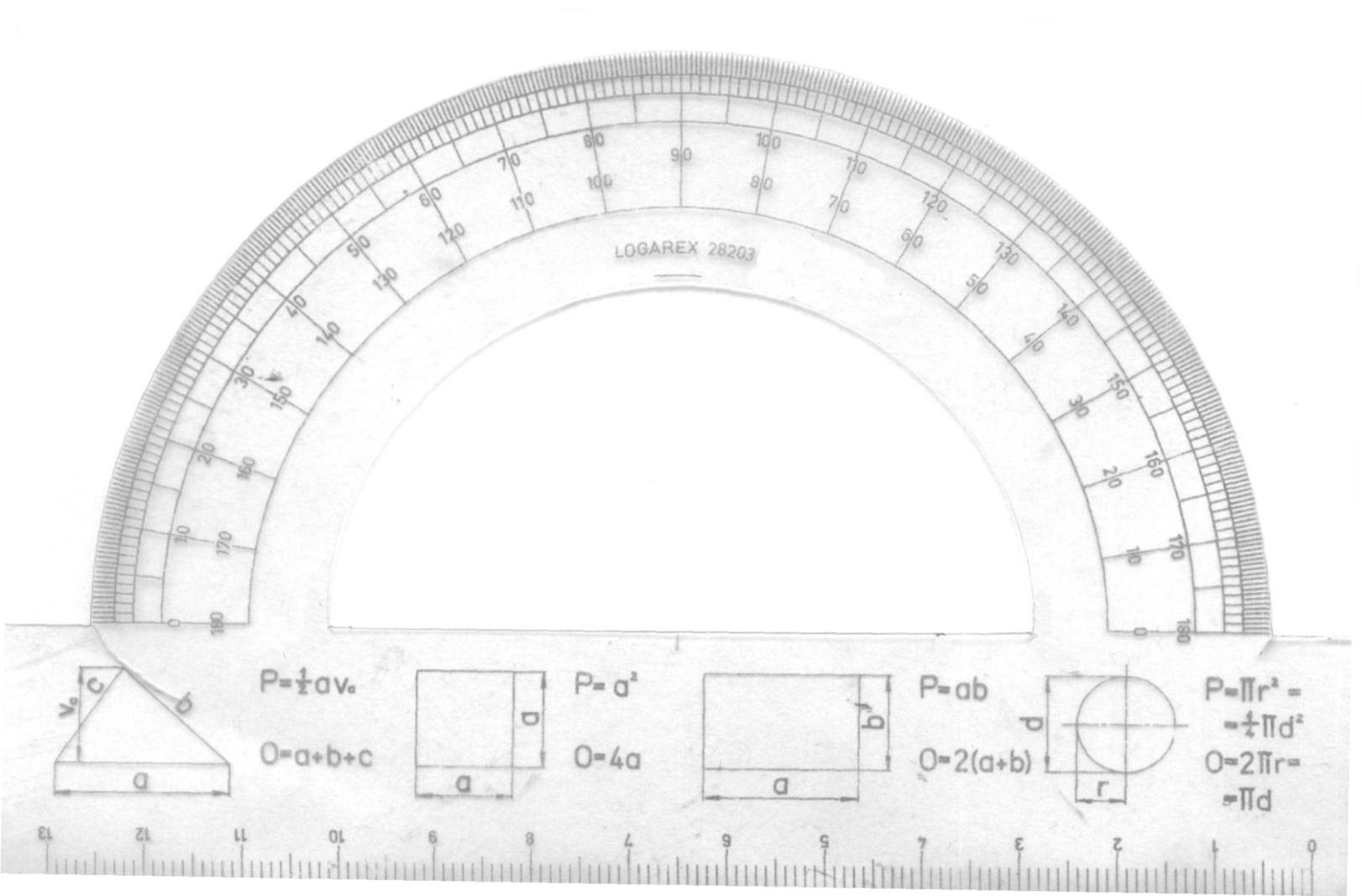 6) Úhloměrem přeměříme narýsovaný úhel
B
V
A
Rýsování úhlů
Narýsujte úhel AVB velikosti 1530
autobusy těchto linek ze zastávky vyjet opět současně
Postup:
1) Narýsujeme jedno rameno úhlu – polopřímku VA
2) Přiložíme úhloměr (viz obrázek)
3) Na správné stupnici (začíná nulou na narýsované polopřímce) nalezneme
    požadovanou velikost 1530 a narýsujeme bod B
4) Narýsujeme druhé rameno úhlu – polopřímku VB
5) Zapíchneme kružítko do vrcholu úhlu (V) a narýsujeme oblouček
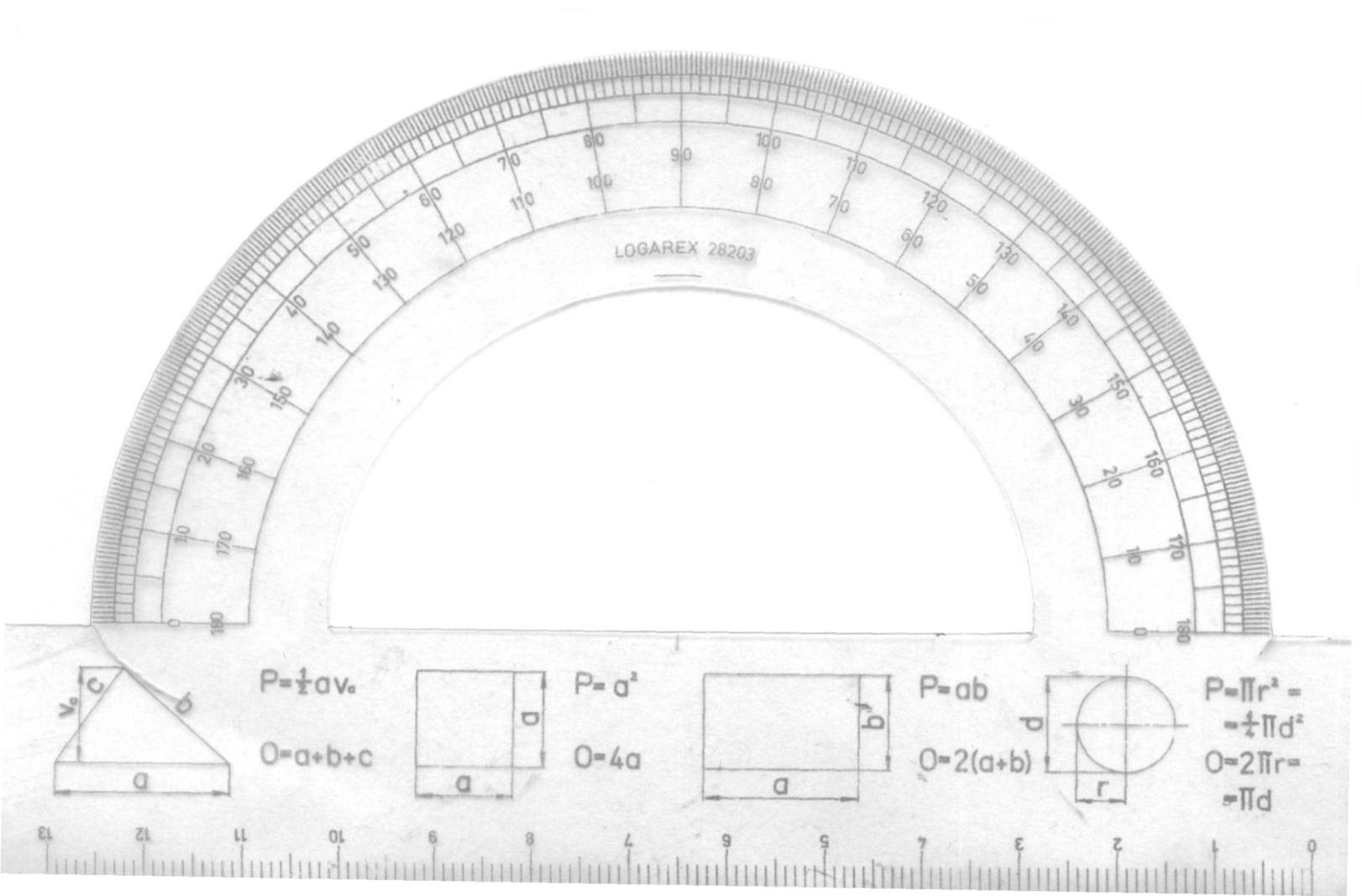 6) Úhloměrem přeměříme narýsovaný úhel
B
A
V
Rýsování úhlů
autobusy těchto linek ze zastávky vyjet opět současně
1) Narýsujte úhel: 
       a) AVB velikosti 1350
       b) β = 830
       c) |< KLM| = 500
       d)  = 950
       e) |< AVB| = 1800
       f)  = 900
       g)  = 270
       h) |< ABC| = 2300
Rýsování úhlů
autobusy těchto linek ze zastávky vyjet opět současně
1) Narýsujte úhel: 
       a) AVB velikosti 1150
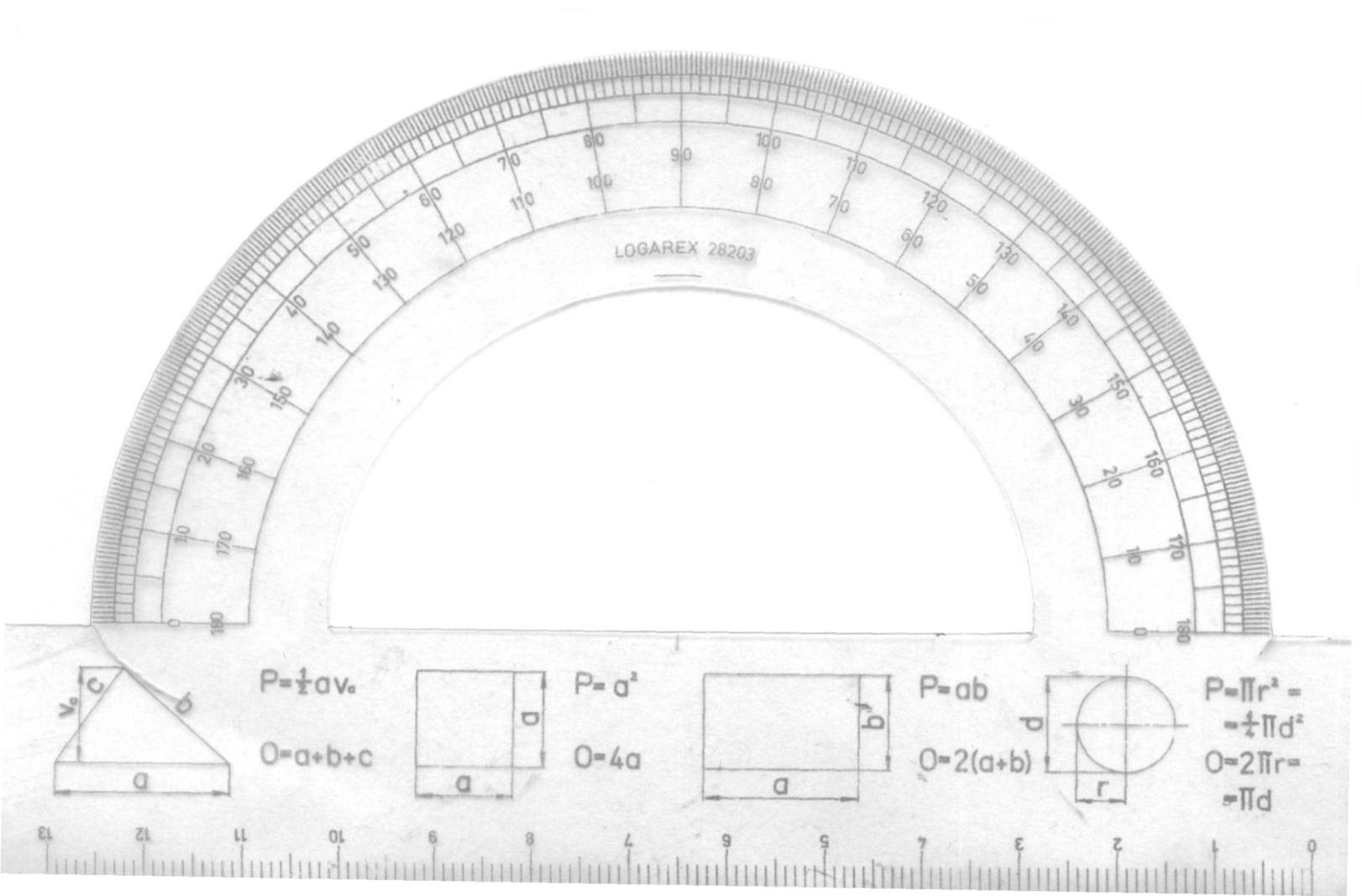 B
V
A
Rýsování úhlů
autobusy těchto linek ze zastávky vyjet opět současně
1) Narýsujte úhel: 
       b) β = 830
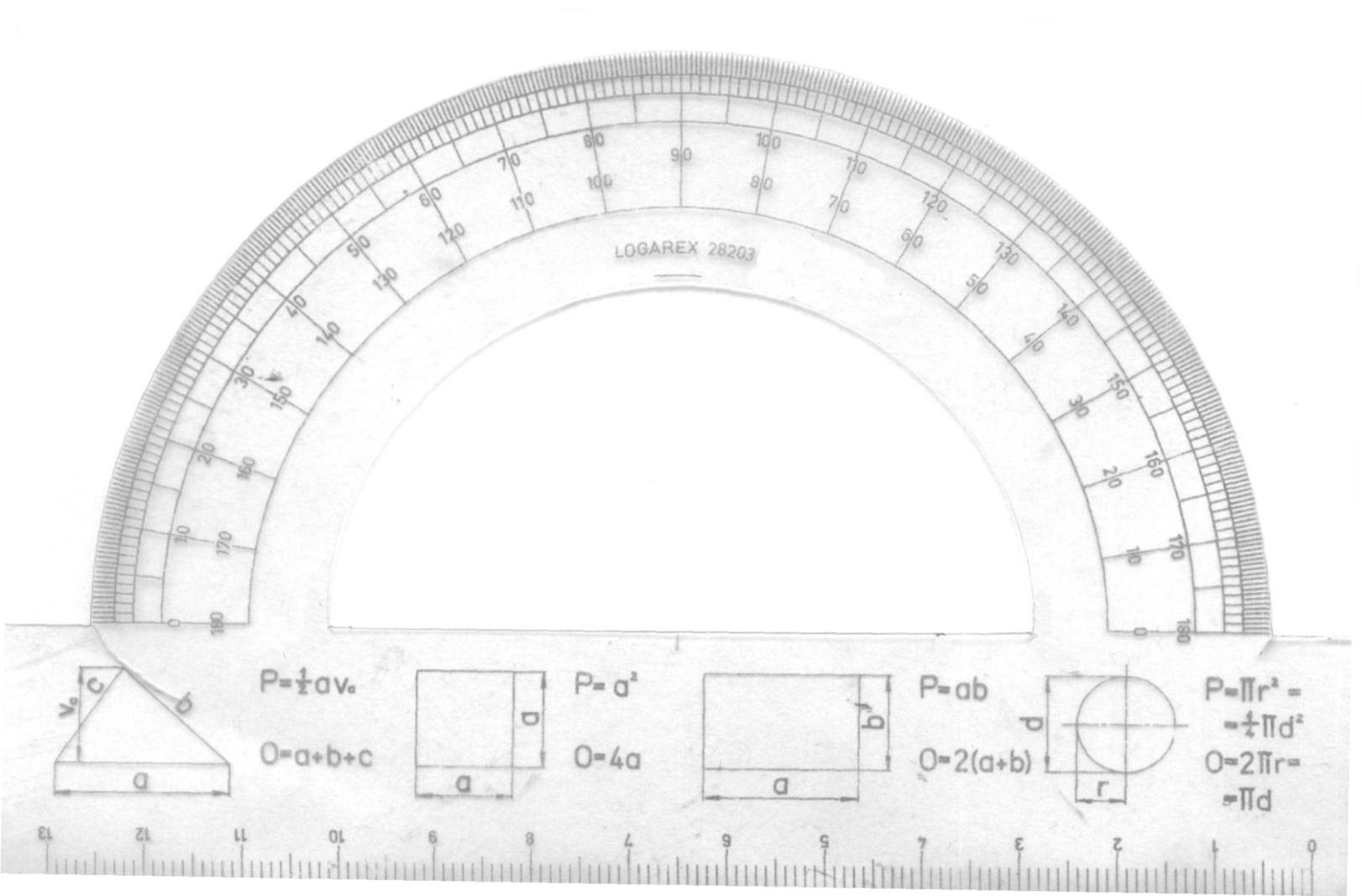 β
Rýsování úhlů
autobusy těchto linek ze zastávky vyjet opět současně
1) Narýsujte úhel: 
       c) |< KLM| = 500
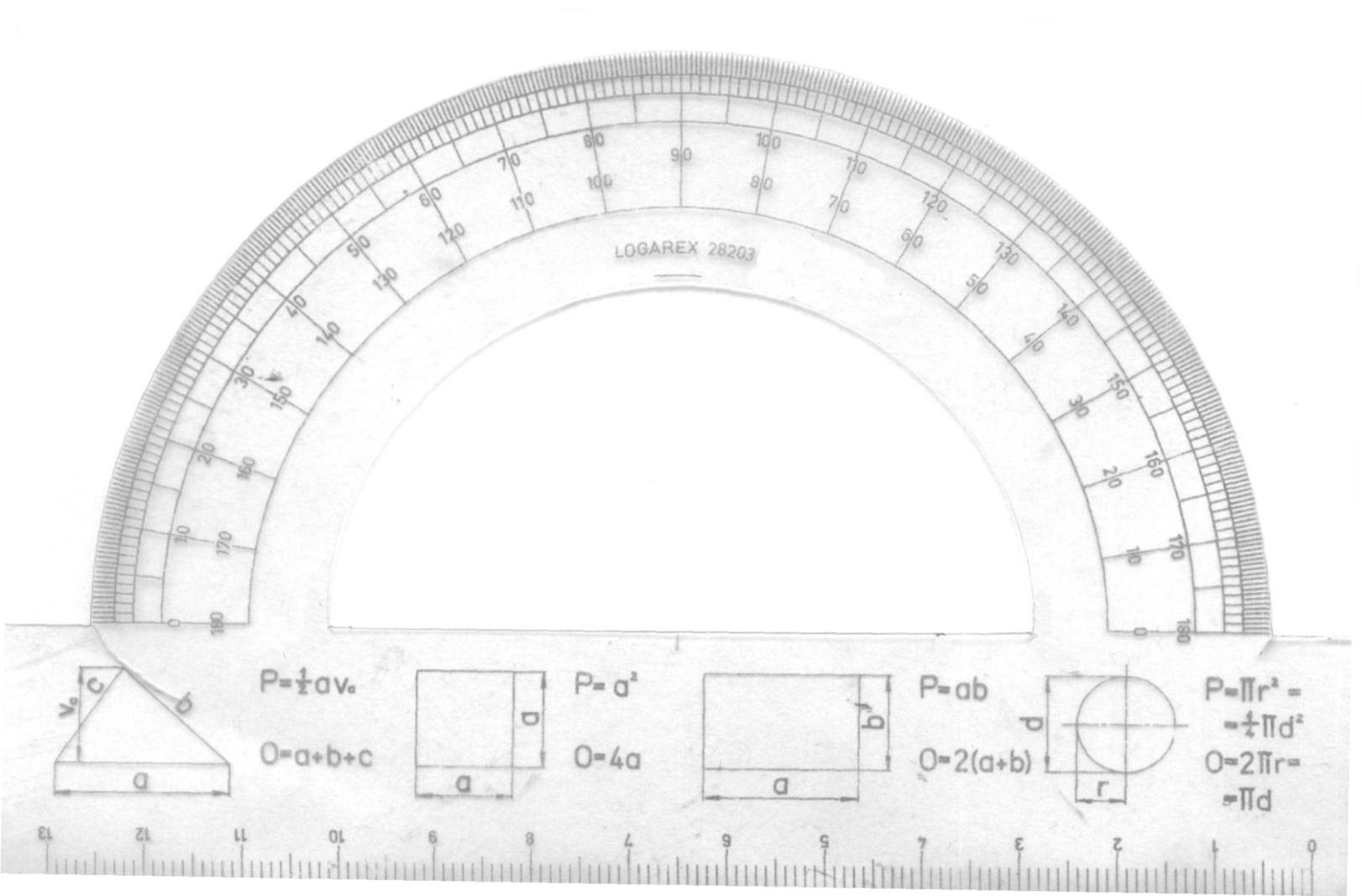 M
K
L
Rýsování úhlů
autobusy těchto linek ze zastávky vyjet opět současně
1) Narýsujte úhel: 
            d)  = 950
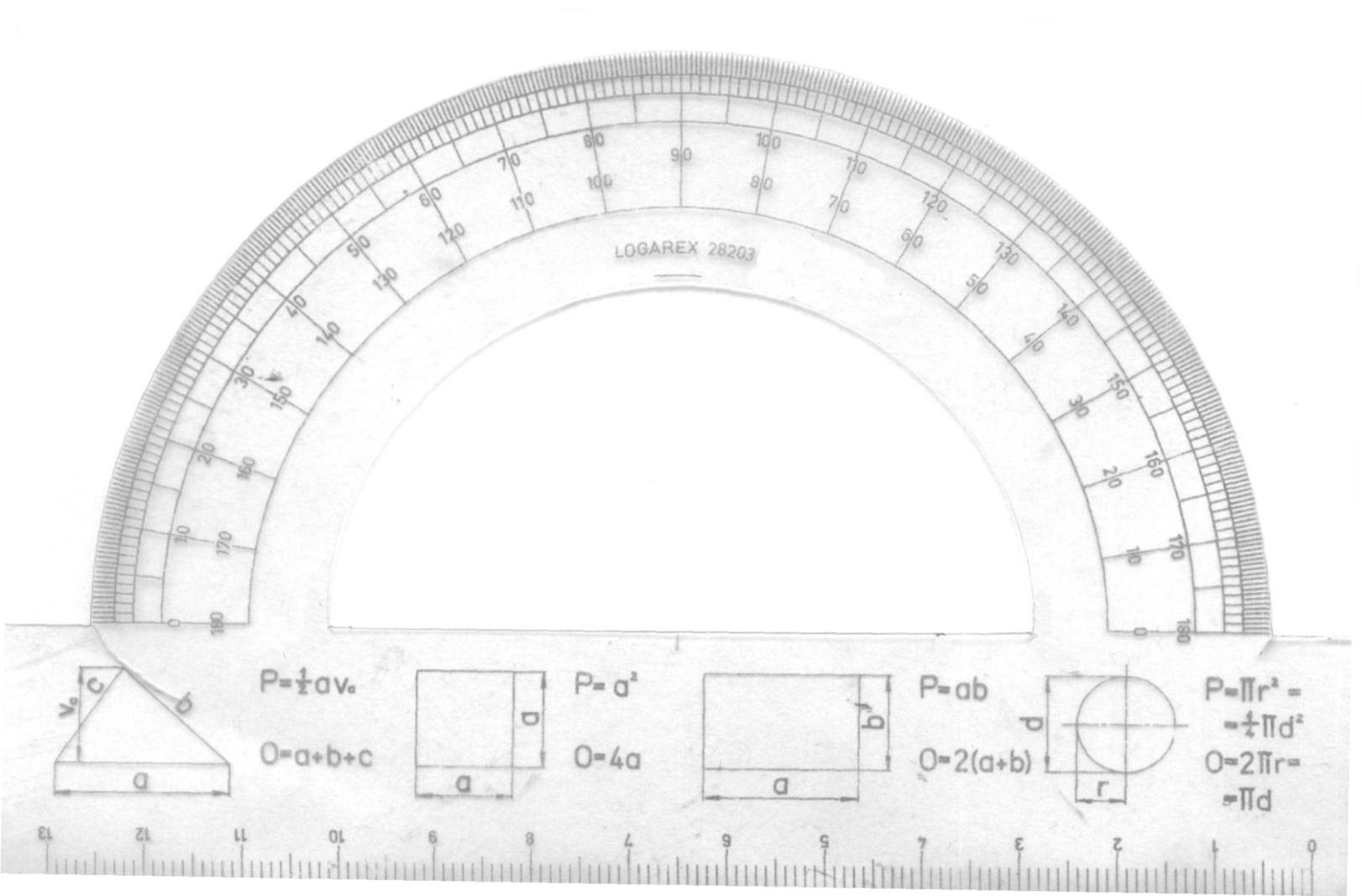 
Rýsování úhlů
autobusy těchto linek ze zastávky vyjet opět současně
1) Narýsujte úhel: 
        e) |< AVB| = 1800
A
B
V
Rýsování úhlů
autobusy těchto linek ze zastávky vyjet opět současně
1) Narýsujte úhel: 
           f)  = 900
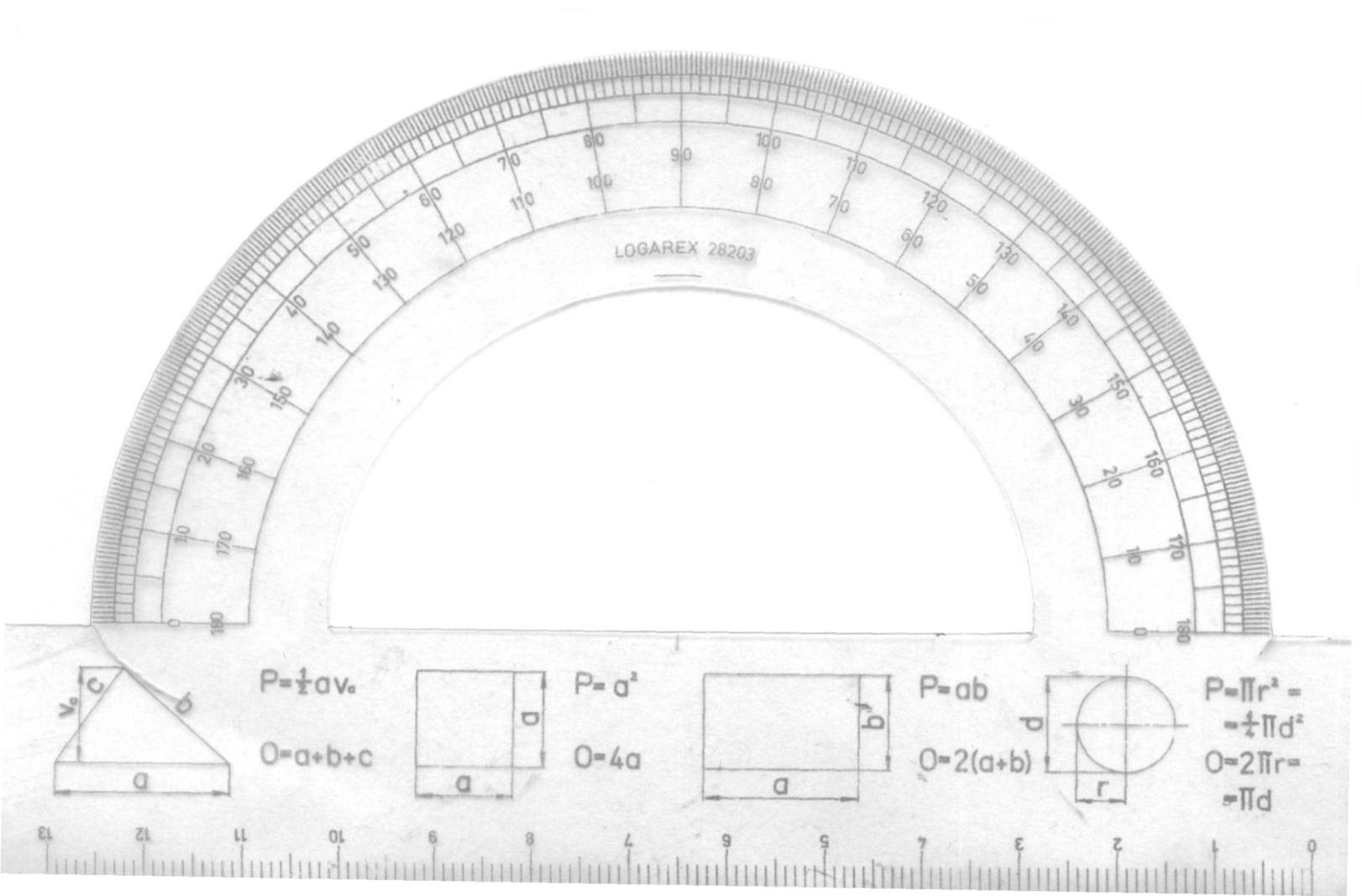 
Rýsování úhlů
autobusy těchto linek ze zastávky vyjet opět současně
1) Narýsujte úhel: 
            g)  = 270
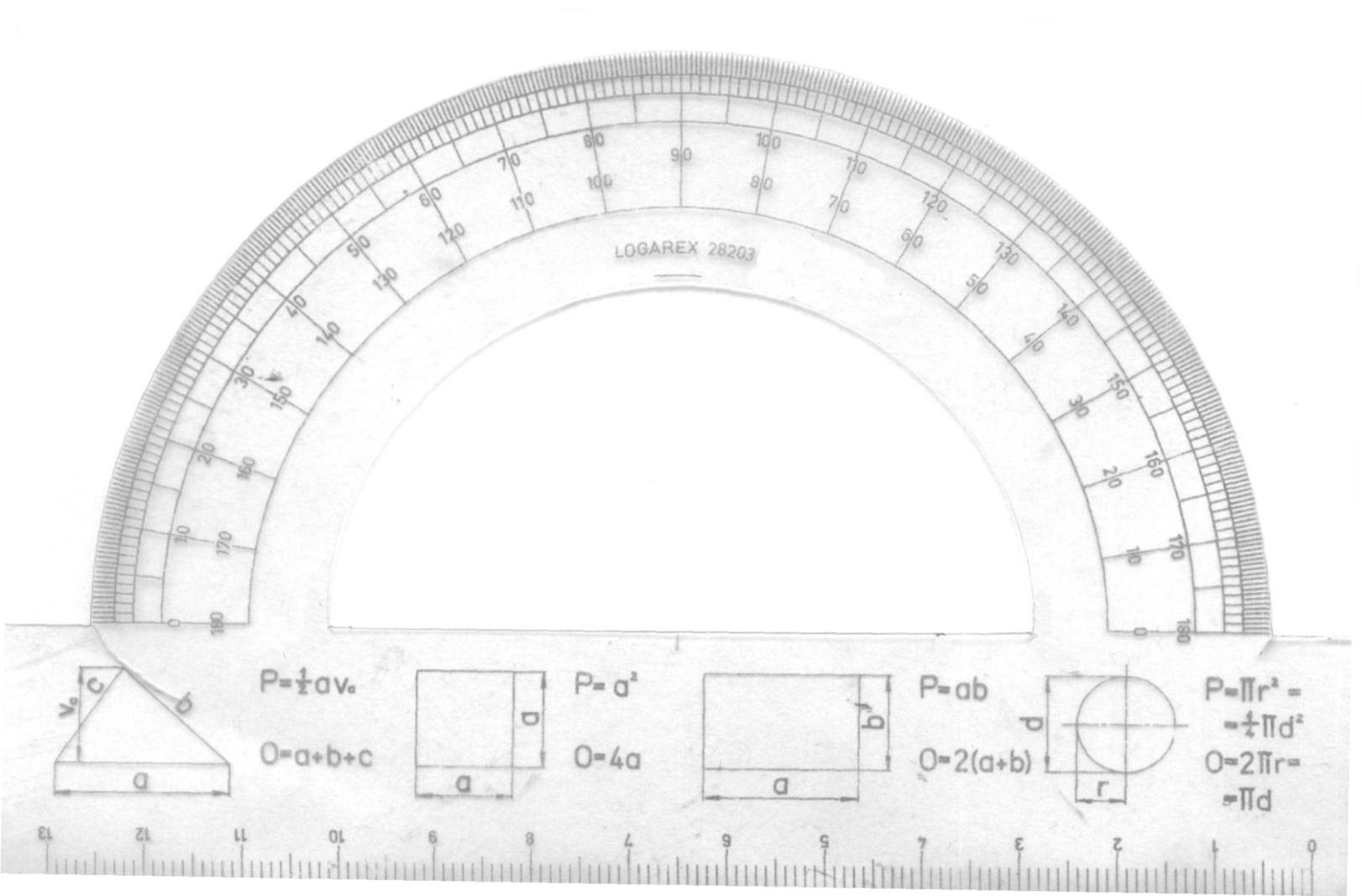 
Rýsování úhlů
autobusy těchto linek ze zastávky vyjet opět současně
1) Narýsujte úhel: 
            h) |< ABC| = 2300 (1800 + 500)
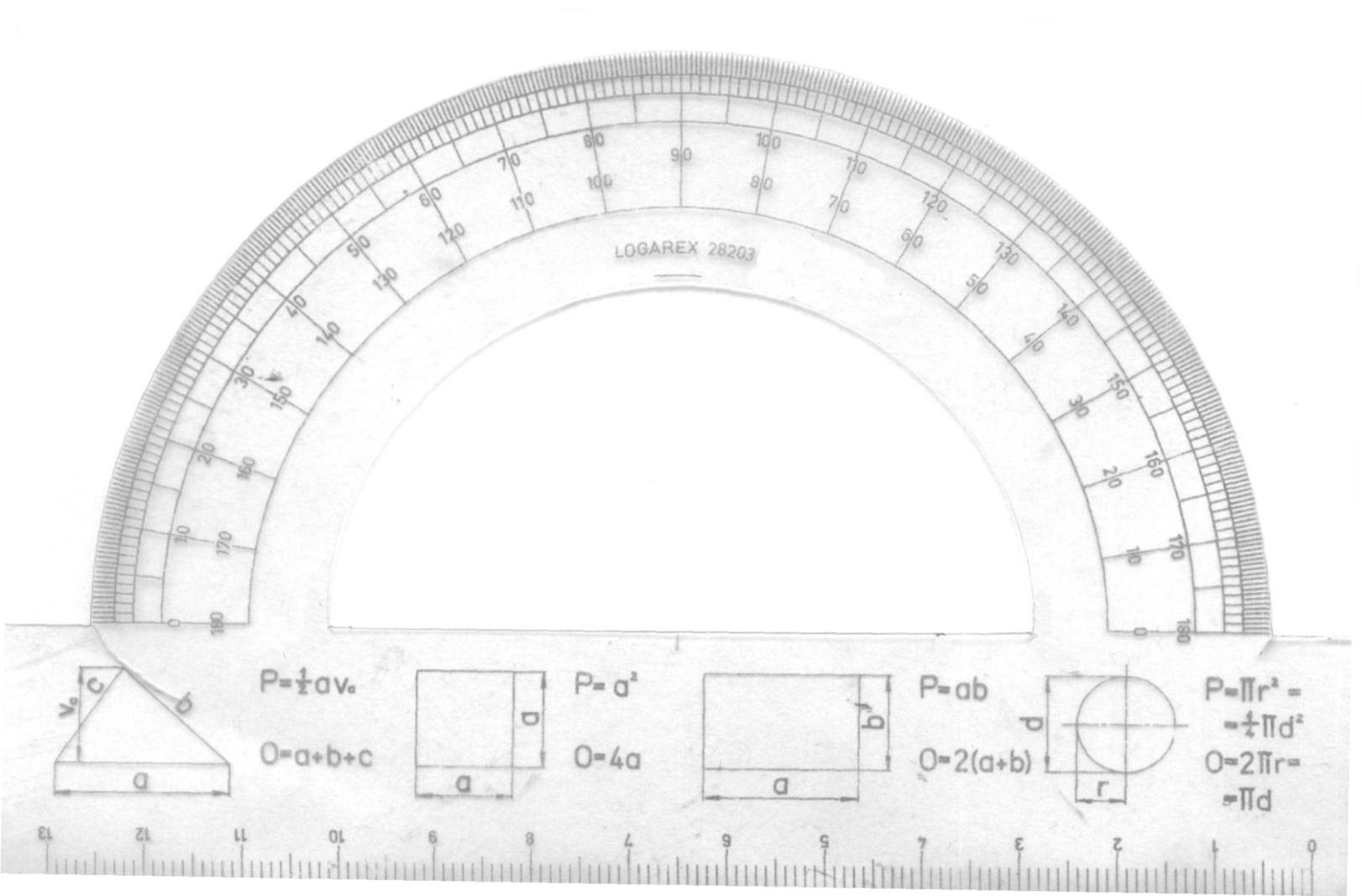 A
B
C
Rýsování úhlů
autobusy těchto linek ze zastávky vyjet opět současně
Konec prezentace